SHAKEN and 9-1-1
Ericsson Contact:
Presented:

April 28, 2020
Terry Reese
theresa.reese@ericsson.com
Overview
Discuss ATIS activities and documentation related to applying SHAKEN and Resource-Priority Header signing/verification procedures to 9-1-1 calls and callback calls
Which groups are addressing SHAKEN/RPH signing for 9-1-1 and callback calls?
Which documents are being developed/updated?
What open issues need to be addressed?
What functionality does Public Safety need?
ATIS Groups and Documents
PTSC/IP-NNI Task Force
IP-NNI Task Force has responsibility for the development of standards related to SHAKEN and RPH signing 
ATIS-1000074, Signature-based Handling of Asserted information using toKENs (SHAKEN), describes a framework architecture to support caller identity authentication and verification
Updates have been accepted into draft ATIS-1000074.v002, to address considerations related to applying SHAKEN procedures to 9-1-1 calls and callback calls
Updated Caller ID authentication and verification procedures to allow a “dest” claim to by of type “uri” if the “dest” claim contains a service URN in the ‘sos’ family
Previously, ATIS-1000074 limited the “orig” and “dest” claims to be of type “tn”
This change was necessary because the Request-URI and possibly the To header in a SIP INVITE associated with a 9-1-1 call will contain an ‘sos’ service URN
ATIS Groups and Documents
PTSC/IP-NNI Task Force
Updates have been accepted into draft ATIS-1000074.v002, to address considerations related to applying SHAKEN procedures to 9-1-1 calls and callback calls (cont.)
Clarified procedures when Request-URI and To header contain different information
If the To header contains a TN that is an emergency service number and the Request-URI contains an emergency service URN, the originating network may, based on local policy, update the To header to match the Request-URI prior to performing SHAKEN authentication
If the To header contains a TN that is an emergency service number and the Request-URI contains an emergency service URN, the verifier shall perform normal SHAKEN verification
Calls that contain a SIP Resource Priority Header (RPH) field may be passed for Call Validation Treatment (CVT) depending on the value of the namespace parameter in the RPH field and in accordance with local policy
ATIS Groups and Documents
PTSC/IP-NNI Task Force
Resource-Priority Header Signing
ATIS-100000xx, Session Initiation Protocol (SIP) Resource-Priority Header (RPH) Signing in Support of Emergency Calling
In addition to caller identity authentication/verification, 9-1-1 calls and callback calls may also be subject to Resource-Priority Header (RPH) signing
The SIP RPH may be used to influence the prioritization of network resources that support communications sessions (e.g., in times of network congestion). 
Since the SIP signaling associated with 9-1-1 originations and callback calls includes an RPH, there is concern that the SIP RPH field could be spoofed, impacting the processing of 9-1-1 calls and callback calls
In the context of 9-1-1 calls, signing the RPH would allow an originating service provider to assert that they recognize the call as an emergency (9-1-1) origination and that they populated the RPH 
In the context of callback calls, a signed RPH would indicate that the Emergency Services Network provider asserts that they recognize the call is a callback call and as such that an RPH value in the ‘esnet’ namespace is appropriate
ATIS Groups and Documents
PTSC/IP-NNI Task Force
Resource-Priority Header Signing (cont.)
IETF RFC 8443, Personal Assertion Token (PASSporT) Extension for Resource Priority Authorization, extends the Personal Assertion Token (PASSporT) specification defined in RFC 8225 to allow the inclusion of cryptographically signed assertions for the values populated in the SIP RPH field
IETF draft-ietf-stir-rph-emergency-services-00, Assertion Values for a Resource Priority Header Claim in Support of Emergency Services Networks, adds new assertion values for a Resource Priority Header ("rph") claim defined in RFC 8443, in support of Emergency Services Networks for emergency call origination and callback
ATIS-100000xx uses the IETF specifications as a basis for describing the architecture and procedures associated with signing/verifying the RPH (in addition to caller identity authentication/verification) for emergency and callback calls
ATIS Groups and Documents
WTSC IMSESINET
Responsible for ATIS-0700015, ATIS Standard for Implementation of 3GPP Common IMS Emergency Procedures for IMS Origination and ESInet/Legacy Selective Router Termination, which addresses the interconnection of IMS originating networks with legacy Emergency Services Networks and NENA i3 Next Generation 9-1-1 (NG9-1-1) Emergency Services Networks 
ATIS-07000xx, Study of SHAKEN Impacts on 9-1-1 Calls and Callback Calls
Technical Report that analyzes the impacts on IMS originating networks of applying STIR/SHAKEN and RPH signing to 9-1-1 calls and  callback calls
Focus is on identifying impacts to ATIS-0700015
WTSC IMSESINET
Current Architecture for Caller ID and RPH Signing/Verification for 9-1-1 Calls (i3 NG9-1-1 Emergency Services Network)
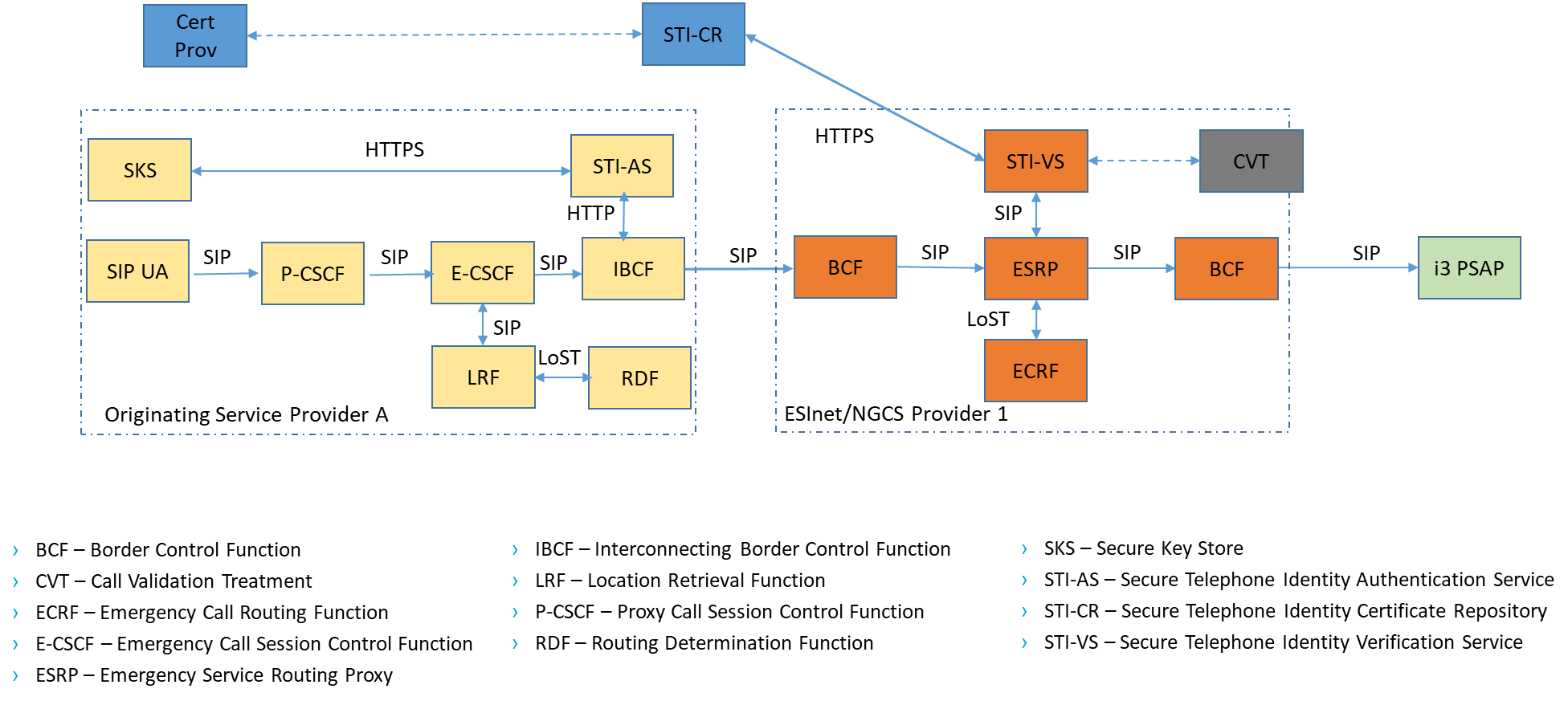 WTSC IMSESINET
Current Architecture for Caller Identity/RPH Signing/Verification for Callback Calls (i3 NG9-1-1 Emergency Services Network)
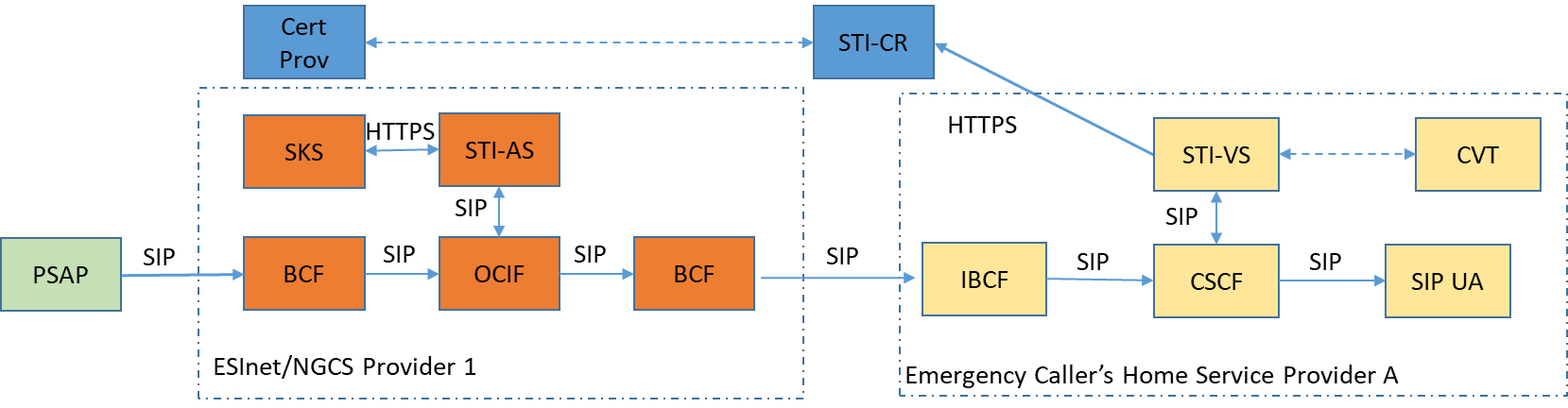 CVT – Call Validation Treatment
SKS – Secure Key Store
STI-AS – Secure Telephone Identity Authentication Service
STI-CR – Secure Telephone Identity Certificate Repository
STI-VS – Secure Telephone Identity Verification Service
CSCF – Call Session Control Function
IBCF – Interconnecting Border Control Function
BCF – Border Control Function
OCIF – Outbound Call Interface Function
ATIS Groups and Documents
ESIF IMS911
Responsible for ATIS-0500032, ATIS Standard for Implementation of an IMS-based NG9-1-1 Service Architecture, which addresses IMS-based NG9-1-1 Emergency Services Network architectures, procedures and protocols
In the process of updating ATIS-0500032 to address the impacts on IMS-based NG9-1-1 Emergency Services Networks of applying SHAKEN and RPH signing to 9-1-1 and callback calls
Also responsible for ATIS-0500036, ATIS Standard for IMS-based Next Generation Emergency Services Network Interconnection, which addresses the interconnection of IMS-based NG9-1-1 Emergency Services Networks with other legacy and NG9-1-1 (i.e., IMS-based and i3) Emergency Services Networks to support the delivery of initial and transferred emergency calls
Future work will need to describe what happens to signed caller identity and RPH when an emergency call is transferred
ESIF IMS911
Current Architecture for Caller ID and RPH Signing/Verification for 9-1-1 Calls (IMS-based NG9-1-1 Emergency Services Network)
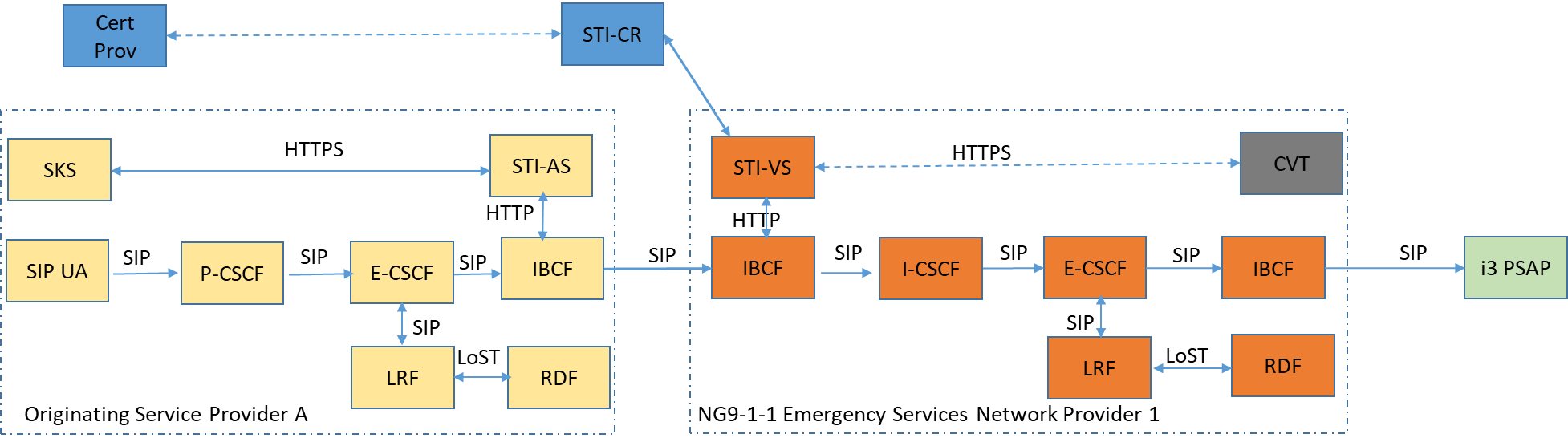 ESIF IMS911
Current Architecture for Caller Identity/RPH Signing/Verification for Callback Calls (IMS-based NG9-1-1 Emergency Services Network)
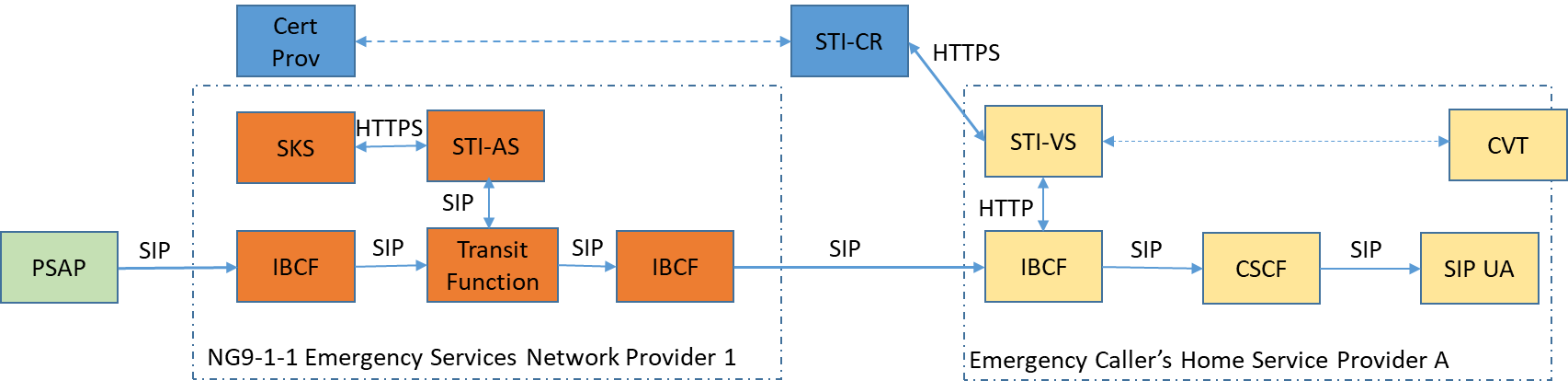 CVT – Call Validation Treatment
SKS – Secure Key Store
STI-AS – Secure Telephone Identity Authentication Service
STI-CR – Secure Telephone Identity Certificate Repository
STI-VS – Secure Telephone Identity Verification Service
CSCF – Call Session Control Function
IBCF – Interconnecting Border Control Function
ESIF IMS911
Alternative Architecture for Caller Identity/RPH Signing/Verification for Callback Calls (IMS-based NG9-1-1 Emergency Services Network)
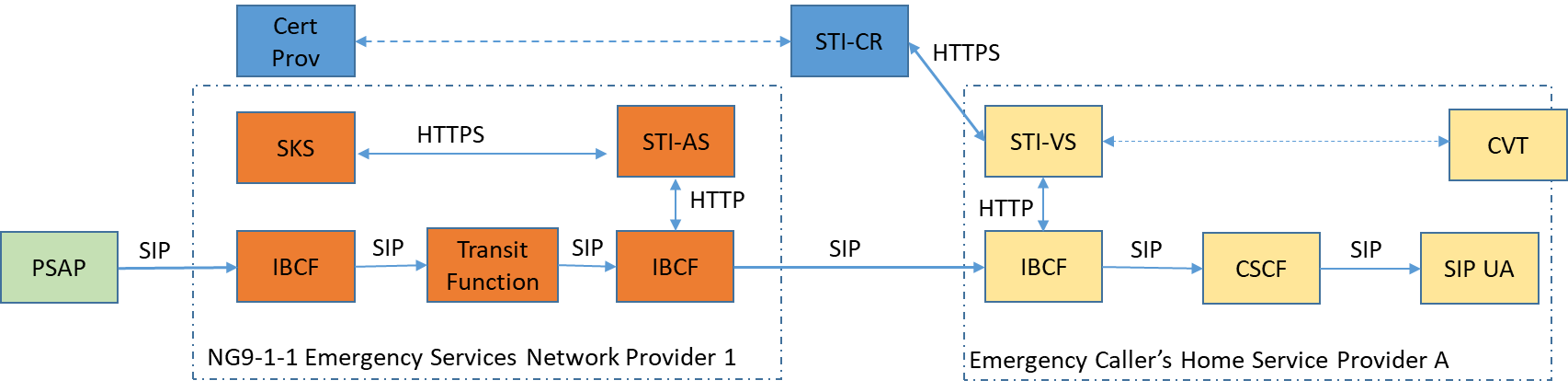 CVT – Call Validation Treatment
SKS – Secure Key Store
STI-AS – Secure Telephone Identity Authentication Service
STI-CR – Secure Telephone Identity Certificate Repository
STI-VS – Secure Telephone Identity Verification Service
CSCF – Call Session Control Function
IBCF – Interconnecting Border Control Function
IETF STIR WG Activities
STIR RFCs
RFC 8224, Authenticated Identity Management in the Session Initiation Protocol (SIP) - defines a SIP header to convey a signature used for validating caller identity and conveying a reference to the credentials of the signer
RFC 8225, PASSporT: Personal Assertion Token -  defines a method for creating and validating a token that cryptographically verifies an originating identity
RFC 8226, Secure Telephone Identity Credentials: Certificates - describes the use of certificates in establishing authority over telephone numbers, as a component of a broader architecture for managing telephone numbers as identities in protocols like SIP
RFC 8443, Personal Assertion Token (PASSporT) Extension for Resource Priority Authorization - extends the PASSporT to allow the inclusion of
   cryptographically signed assertions of values populated in the SIP RPH
IETF STIR WG Activities
STIR RFCs (cont.)
RFC 8588, Personal Assertion Token (PASSporT) Extension for Signature-based Handling of Asserted information using toKENs (SHAKEN)  - extends the PASSporT to provide both (1) a specific set of levels of confidence in the correctness of the originating identity of a call originated in a SIP-based telephone network as well as (2) an identifier that allows the Service Provider (SP) to uniquely identify the origin of the call within its network
IETF STIR WG Activities
Internet Drafts Related to STIR/SHAKEN for 9-1-1
draft-ietf-stir-rph-emergency-services, Assertion Values for a Resource Priority Header Claim in Support of Emergency Services Networks - adds new assertion values for the Resource Priority Header ("rph") claim defined in RFC 8443 in support of emergency call origination and callback
"ESorig": Emergency Services call origination
"EScallback": Emergency Services callback

draft-rosen-stir-emergency-calls-00, Non-Interactive Emergency Calls - describes the environment for placing emergency calls and call backs and the need to protect the SIP Resource Priority Header and the SIP Priority headers used in these types of calls using the “stir” mechanism
References the NENA i3 standard which describes a PKI being created with a trusted root, the "PSAP Credentialing Agency" (PCA), that could be used to sign call backs protecting the SIP Priority and Resource-Priority header fields
Open Issues
Impact of RPH signing/authentication on HTTP signingRequest/Response and verificationRequest/Response messages
­Should separate signingRequests be sent for caller identity signing and RPH signing, or should the rph claim just be included in the signingRequest used for calling identity signing?
­Should separate signingResponses be returned by the STI-AS, since we have assumed that separate Identity headers will be used to convey the signed caller identity vs. the signed RPH?  If not, can multiple Identity headers be returned in a single signingResponse? 
­Since the Verifier is going to receive separate Identity headers associated with the signed caller identity and the signed RPH, will it include both in the same verificationRequest message?
­Should a separate verstat value associated with RPH verification be defined and returned by the Verification Service?
If so, how is that ‘verstat’ signaled forward in a SIP INVITE message?
Open Issues
Handling of 9-1-1 originations with non-dialable callback numbers
J-STD-036-C-2, Annex C, identifies a number of situations where a mobile station originating an emergency (9-1-1) call does not have a dialable callback number
Non-dialable callback number will be formatted in one of the following ways:
“911” + “7 least significant digits of the decimal representation of the ESN [Electronic Serial Number]” or
 “911 + last 7 digits of IMEI [International Mobile Equipment Identity] expressed as decimal number
­In these scenarios, the SIP INVITE associated with the emergency origination will arrive at the E-CSCF with no P-Asserted-Identity header
The E-CSCF inserts a P-Asserted-Identity header field set to a non-dialable callback number into the SIP INVITE prior to forwarding the message to the Location Retrieval Function (LRF)
Eventually, the SIP INVITE message containing a non-dialable callback number in the P-Asserted-Identity header is passed to the exit IBCF
Open Issues
Handling of 9-1-1 originations with non-dialable callback numbers (cont.)
As currently specified, upon receiving a SIP INVITE associated with a 9-1-1 call, the IBCF will send an HTTP signingRequest to the STI-AS to request signing of the caller identity and RPH
The signingRequest will typically include an ‘attest’ parameter indicating the attestation level associated with the caller identity
If the caller identity consists of a non-dialable callback number that was inserted by the E-CSCF, is it appropriate for the IBCF to request that the STI-AS sign the caller identity, or should only the RPH be signed?
If only the RPH is to be signed, will it be the responsibility of the IBCF to determine (either based on the presence of a non-dialable callback number in the P-Asserted-Identity header or the absence of Attestation-Info associated with the caller identity) that it should only send a signingRequest associated with the RPH
Alternatively, the IBCF could request signing of both caller identity and RPH.  In that case:
Should the IBCF omit the ‘attest’ parameter from the signingRequest?
If not, what attestation level should be associated with the non-dialable callback number and what element is responsible for determining that value?
Open Issues
­Handling of 9-1-1 originations from roamers
­9-1-1 calls from roamers may be handled differently by different OSPs
Where a roaming agreement exists between the visited network and the home network providers, 9-1-1 calls from roamers are treated the same as calls from non-roamers
Regardless of whether or not a roaming agreement exists, all 9-1-1 calls from roamers are treated the same as NSI calls (i.e., with a non-dialable callback number populated by the E-CSCF)
If calls from roamers are treated the same as NSI calls, the PSAP will not receive a usable callback number with the 9-1-1 call, even though one is available and could be used to call the emergency caller back, should it become necessary to do so
There is currently no way for PSAPs to identify that a 9-1-1 call has been originated from a roaming mobile device
If there was a way for callback information to be delivered subsequent to delivering a non-dialable callback number with the 9-1-1 call, what would the PSAP do with that information (since they will have already invoked procedures associated with processing an NSI call)?
Open Issues
­­Handling of callback calls with private calling (PSAP) TNs
When an i3 PSAP places a callback call via an ESInet/NGCS, the SIP INVITE message includes: the callback URI from the original emergency call in the To header and Request-URI, the TN of the PSAP originating the callback (i.e.,  sip:TN@<psapdomain>;user=phone) in the From and P-Asserted-Identity headers,  “psap-callback” in the Priority header, and “esnet.0” in the Resource-Priority header
There are scenarios where a PSAP will want to keep their identity private when initiating a callback call (e.g., domestic violence scenarios)
The ability to authenticate/verify the PSAP TN and convey the verification status associated with the caller identity to the called UE, even though the TN itself is not displayed to the called party, may improve the chances that a callback call gets answered
Currently, standards only support conveyance of the ‘verstat’ as a parameter in a tel URI; in the case of a callback call with private caller identity, the P-Asserted-Identity with the PSAP TN will not forwarded to the called UE, and the From header will contain a sip URI of the form “sip:anonymous@anonymous.invalid”
Open Issues
Conveyance of RPH assertion values
In the context of RPH signing, the ‘rph’ claim includes one of the following assertion values (as defined in IETF draft-ietf-stir-rph-emergency-services-00):
"ESorig": Emergency Services call origination
"EScallback": Emergency Services callback
For example, an "rph" claim for SIP 'Resource-Priority' header field with a "ESorig" assertion would look like:
     {
       "orig":{"tn":"CgPN"},
       "dest":{["tn":"911 or URN-SOS"]},
       "iat":1443208345,
       "rph":{"ESorig":["esnet,1"]}
     }
Where is the RPH assertion value set so that the ‘rph’ claim can be populated in the signingRequest?
Public Safety Needs/Feedback
Delivery/display of attestation information on 9-1-1 originations
­In addition to receiving ‘verstat’ information that indicates the status of the verification process, PSAPs would like to receive the attestation level associated with the caller identity information
This will provide PSAPs with a sense of the trustworthiness of the information which can influence the way they handle the call (i.e., which/how many questions they ask the caller)  
­Delivery of callback number and roaming indication on 9-1-1 originations from roamers
­Where a dialable callback number is available on a call from a roaming user, PSAPs would like to receive it so that they will have the ability to attempt a call back to a roaming user should it become necessary to do so
PSAPs would also like to receive an indication that the callback number is associated with a roaming user to better inform their handling of such calls
One option might be to associate a new attestation value with the caller identity that identifies the callback number as being associated with a roaming user
Public Safety Needs/Feedback
­Attestation and authentication of standard non-dialable callback numbers
Public Safety sees value in signing and providing attestation information for non-dialable callback numbers
This will provide greater assurance to the PSAP that the non-dialable callback number was actually populated by the originating network using a standard value (per J-STD-036)
May be useful in call handling/troubleshooting if insufficient information can be obtained from the caller
Location spoofing mitigation mechanism
Public Safety is very concerned about caller location information being spoofed
Seek industry support for a mechanism, comparable to the signing/verification mechanism that has been specified for caller identity information, that would provide an indication of the trustworthiness of the location information associated with a  9-1-1 call